11 August 2023
Inverse function
LO: To find the inverse function algebraically.
Function
Machine
Function
Machine
Inverse function
Consider the functions f: x  x + 3 and g: x  x – 3,
If  f  is followed by g: then, whatever number is input is also the output
2
2
5
5
g
x - 3
f
x + 3
The function g is called the inverse of the function f . The inverse of f is the function that undoes whatever f has done
The notation f -1 is used for the inverse of f
Inverse function
Not all the functions have an inverse
Consider the functions f(x) = x + 3 and g(x) = x – 3,
If g is the inverse function of f, then g will reverse the action of f for all the values in the domain of f , and f will also be the inverse of g.
The notation f -1(x) is used for the inverse of f(x)
Note that f -1 means the inverse of f ; the -1 is not an exponent (power).
Function f(x) and g(x)  are inverse of one another if:
(f ᴑ g)(x) = x, for all the x-values in the domain of g.
(g ᴑ f)(x) = x, for all the x-values in the domain of f.
The Horizontal Line Test
If a horizontal line crosses the graph of a function more than once, there is no inverse function.
This is called the horizontal line test.
You can use the horizontal line test to identify inverse function.
Is there an inverse function for this graph?
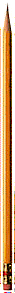 Hint:
 Pass a pencil across the graph held horizontally to represent a horizontal line.
The pencil crosses the graph more than once. There is no inverse function because there are two     x-values for the same y-value.
Is there an inverse function for this graph?
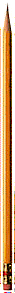 The pencil crosses the graph always once. There is inverse function.
Is there an inverse function for this graph?
The pencil crosses the graph more than once. There is no inverse function because there are three x-values for the same y-value.
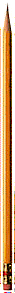 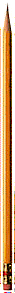 Is there an inverse function for this graph?
The pencil crosses the graph always once. There is inverse function.
Inverse function
y
Consider the functions f(x) = x + 3
and
f -1(x) = x – 3,
10
9
And the line y = x
8
7
What do you notice?
y = x
6
5
Graphically f -1 (x) is a reflection of f(x) in y = x
4
3
2
f(x) = x + 3
1
If (x, y) lies on the line f(x), then (y, x) lies on f -1 (x).
x
0
-10
1
2
3
4
5
6
7
9
10
-9
-8
-6
-4
-3
-2
8
-7
-5
-1
-1
-2
-3
f -1(x) = x -  3
-4
Reflecting the function in the line y = x ‘swaps’ x and y, so the point (1, 4) reflected in the line 
y = x becomes (4, 1)
-5
-6
-7
-8
-9
-10
Inverse function
y
Consider the function f(x)
10
9
Draw the line y = x
8
f(x)
7
y = x
Draw the reflection of f(x) in the line y = x
6
5
4
3
f -1(x)
2
1
This is the inverse 
f -1 (x) of the function f(x)
x
0
-10
1
2
3
4
5
6
7
9
10
-9
-8
-6
-4
-3
-2
8
-7
-5
-1
-1
-2
-3
-4
-5
-6
-7
-8
-9
-10
Inverse function
y
Consider the function f(x)
10
9
Draw the line y = x
8
7
Draw the reflection of f(x) in the line y = x
6
5
y = x
f -1(x)
4
3
f(x)
2
1
This is the inverse 
f -1 (x) of the function f(x)
x
0
-10
1
2
3
4
5
6
7
9
10
-9
-8
-6
-4
-3
-2
8
-7
-5
-1
-1
-2
-3
-4
-5
-6
-7
-8
-9
-10
Inverse function
y
Consider the function f(x)
10
9
Draw the line y = x
8
7
f(x)
Draw the reflection of f(x) in the line y = x
6
5
y = x
4
3
2
f -1(x)
1
This is the inverse 
f -1 (x) of the function f(x)
x
0
-10
1
2
3
4
5
6
7
9
10
-9
-8
-6
-4
-3
-2
8
-7
-5
-1
-1
-2
-3
-4
-5
-6
-7
-8
-9
-10
Function
Machine
Function
Machine
Finding inverse functions algebraically
Look at how the function f(x) = 3x + 5 is made up
We start with x on the input
3x + 5
x
3x
3x
+ 5
 3
To form the inverse function we reverse the process, using inverse operations
Function
Machine
Function
Machine
Finding inverse functions algebraically
Look at how the function f(x) = 3x + 5 is made up
We start with x on the input
x
x  5
3
x  5
+ 5
 5
 3
 3
To form the inverse function we reverse the process,
We start with x on the output and using inverse operations
Replace y with f -1(x)
Make y the subject
Change any x  to y  and any y to x
Replace f(x) with y
Finding the Inverse function
Steps for Finding the Inverse of a Function
Finding the Inverse function
Find the inverse of f(x) = 2x - 5
y = 2x - 5
Step 1: Replace f(x) with y
Step 2: Change any x  to y  and any y to x
x = 2y - 5
x + 5 = 2y
Step 3: Make y the subject
x + 5
x + 5
x + 5
f -1(x) =
= y
= f -1(x)
2
2
2
Step 4: Replace y with f -1(x)
The inverse of f(x) = 2x – 5 is
Finding the Inverse function
3
Find the inverse of f(x) = 2 +
x
Step 1: Replace f(x) with y
3
y = 2 +
x
Step 2: Change any x  to y  and any y to x
3
x = 2 +
y
Step 3: Make y the subject
3
x - 2 =
y
3
3
3
y
y(x - 2)
= 3
f -1(x) =
f -1(x) =
x - 2
x - 2
x - 2
=
Step 4: Replace y with f -1(x)
3
is
The inverse of f(x) = 2 +
x
Thank you for using resources from
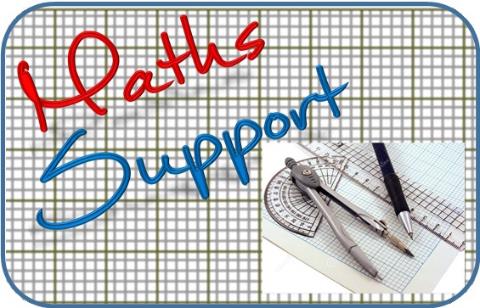 For more resources visit our website
https://www.mathssupport.org
If you have a special request, drop us an email
info@mathssupport.org